UNACH Farmacología
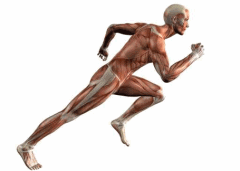 Dr. Yanco Ocaña Villacrés
UNIDAD II
EL CORAZON
CONCEPTO:       Es órgano hueco y central que funciona como una bomba pulsátil provista de 2 aurículas y dos ventrículos
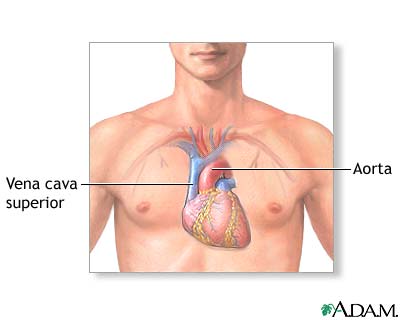 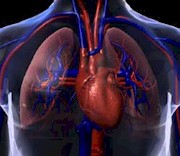 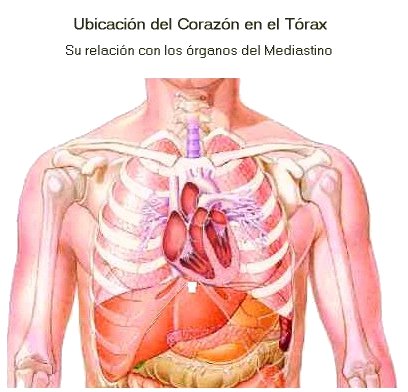 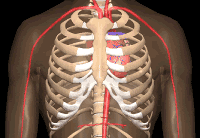 ANATOMIA DEL CORAZON
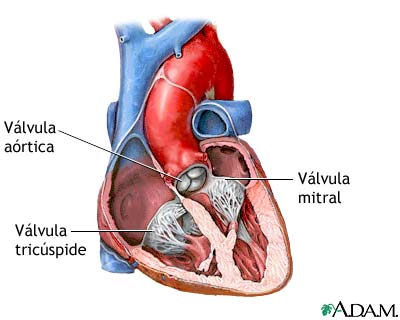 Válvula Pulmonar
Orificio Articulo-ventricular izq.
Orificio Articulo-ventricular der.
Miocardio
Ventrículo Der.
Ventrículo Izq.
CAVIDADES DEL CORAZON
CAVIDADES DEL CORAZON
Aurícula Izquierda
Aurícula Derecha
PERICARDIO
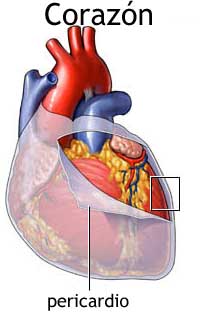 ENDOCARDIO
ENDOCARDIO
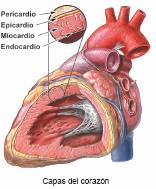 Pericardio

Epicardio

Miocardio

Endocardio
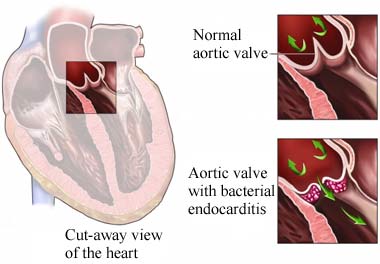 MIOCARDIO
MIOCARDIO
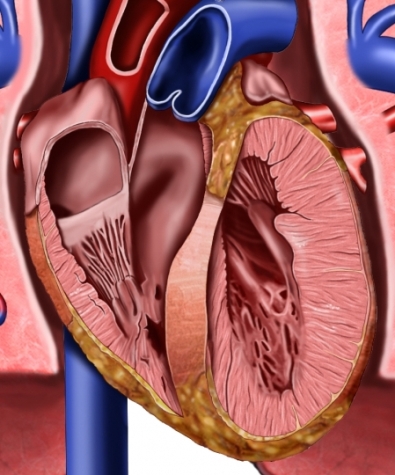 VALVULAS CARDIACAS
VALVULAS 	             AURICULO-VENTRICULARES
VALVULAS 	             AURICULO-VENTRICULARES
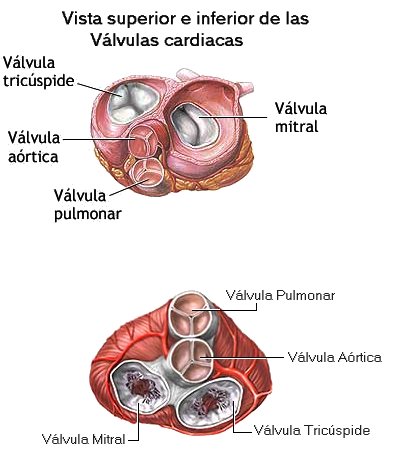 Fármacos USADOS EN CARDIOLOGÍA
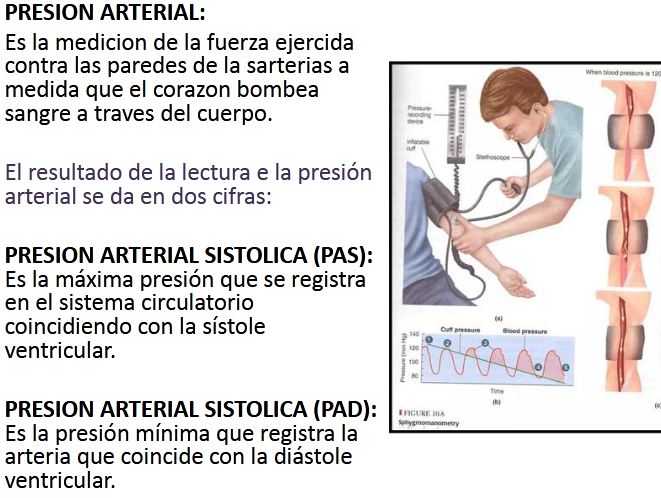 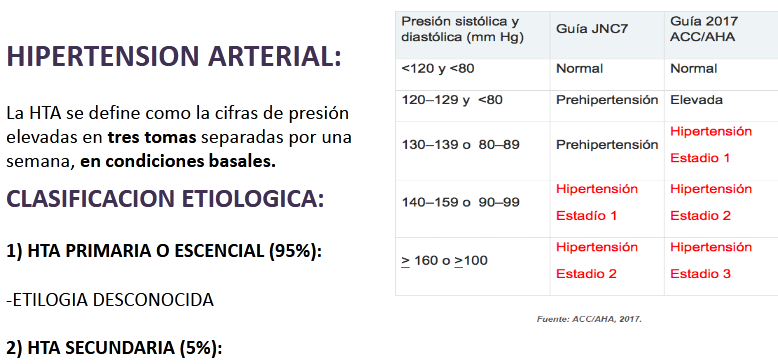 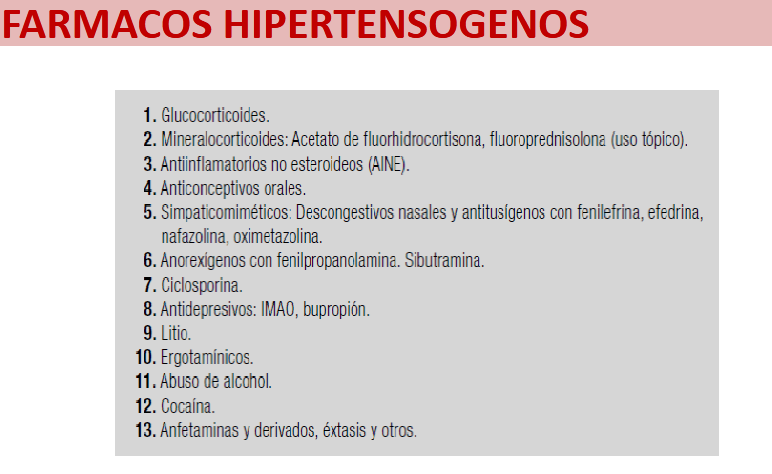 Etiología de la Hipertensión Arterial.-
1.- Aumento de la resistencia periférica. 
2.- Dificultad en la excreción de sodio. 
3. Defecto en el transporte de Sodio por las membranas celulares.
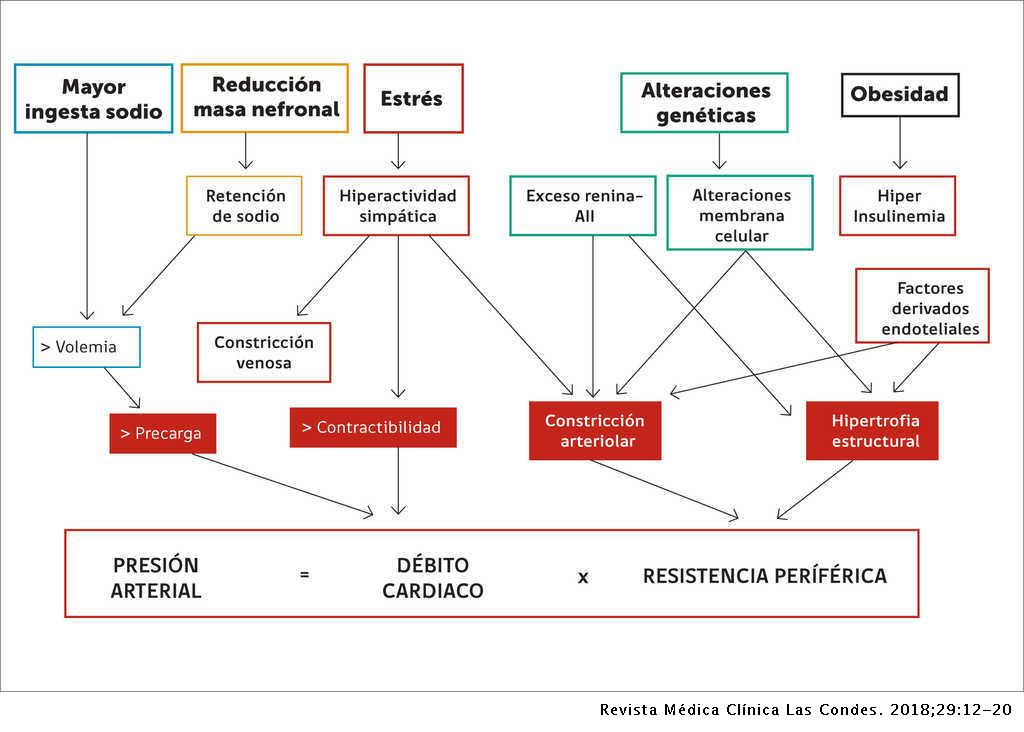 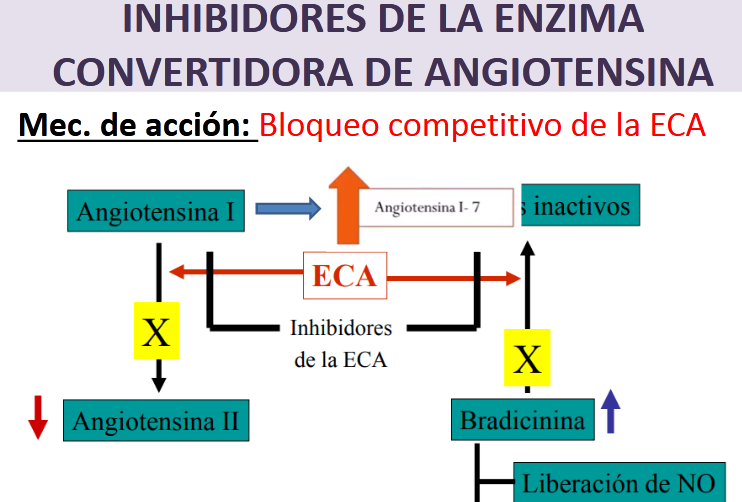 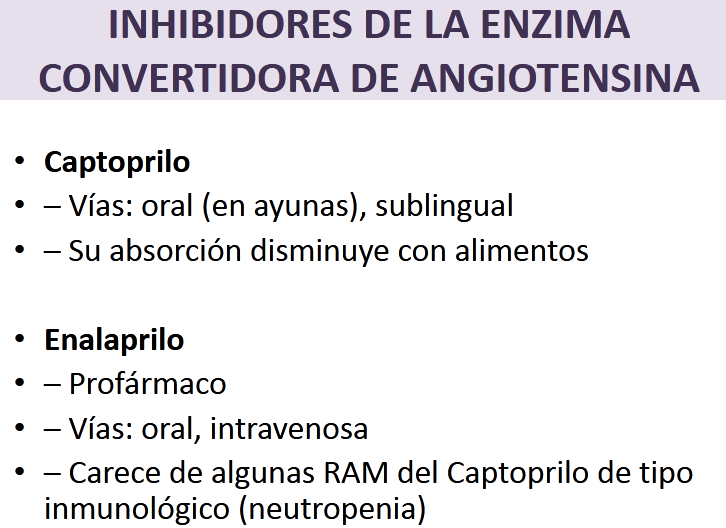 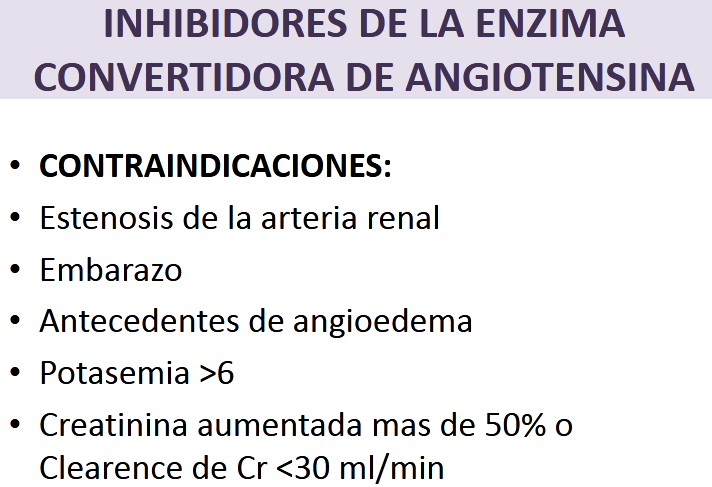